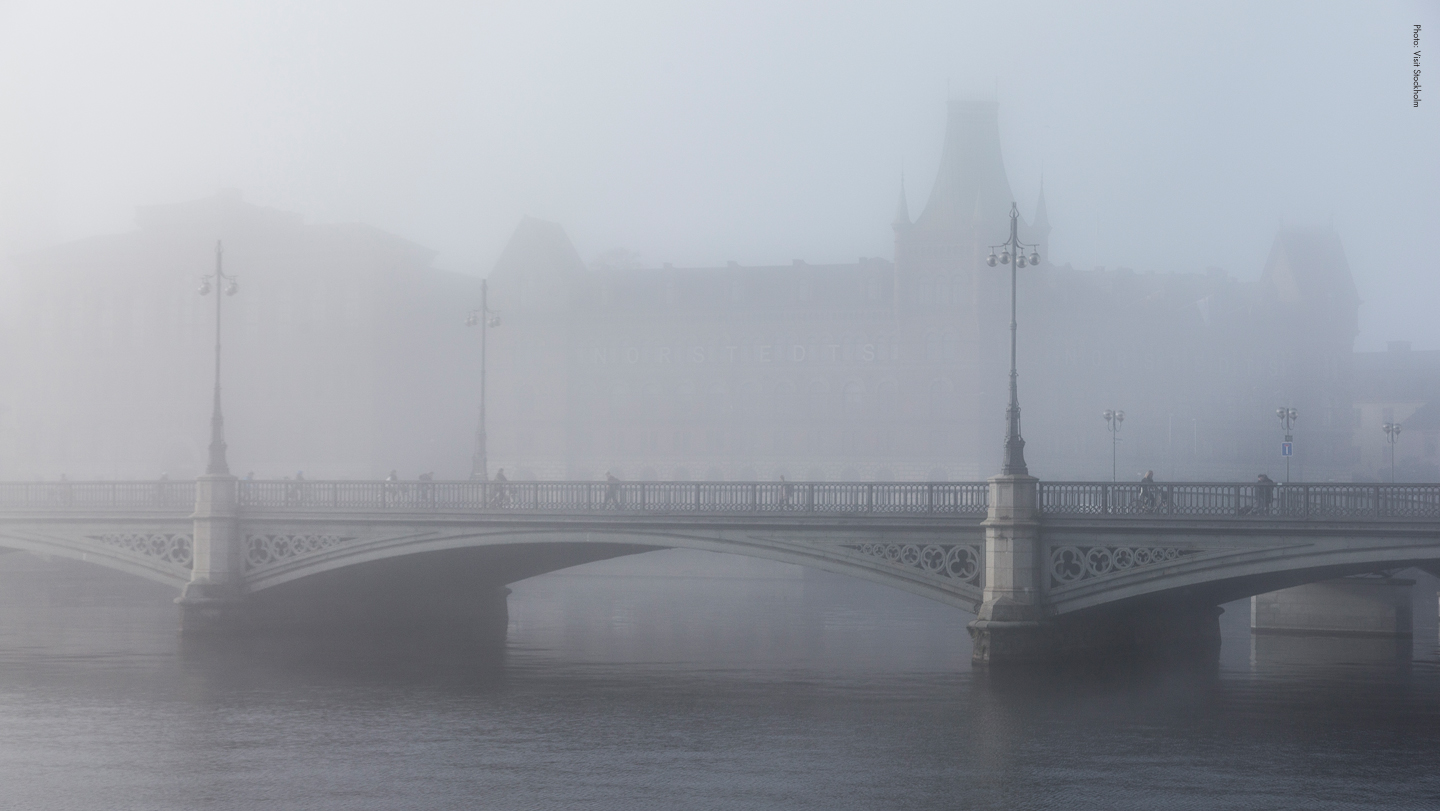 Artificial intelligence (AI) i offentligt inköp:  utmaningar, applikationer(tillämpningsområden) och värdeskapande i tidiga faser av AI användning/adoption

Per Andersson, Stockholm School of Economics 
Katarina Arbin, University of Gävle
Christopher Rosenqvist, Stockholm School of Economics

SOI 26 april 2023
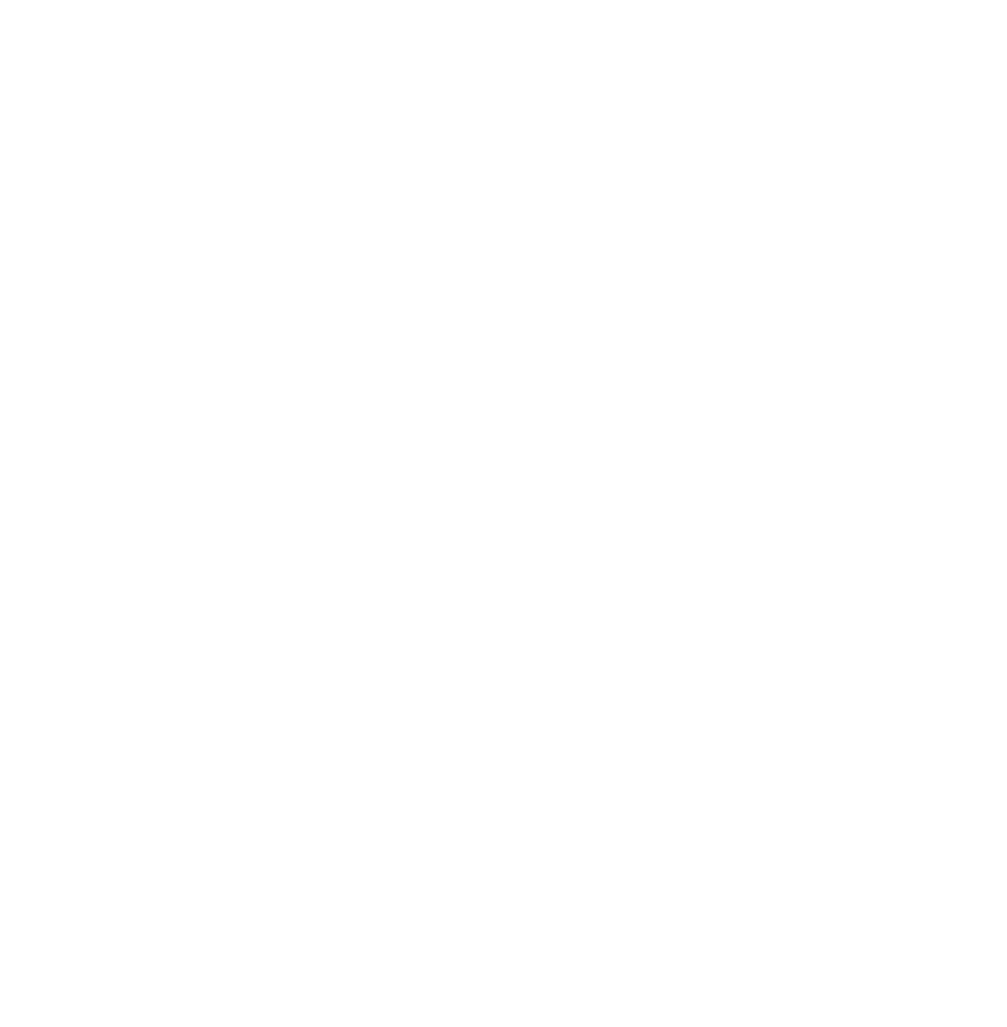 varför det här forskningsområdet och bakgrund
Del av ett större forskningsprojekt ”A study of AI as a new strategic imperative: challenging existing strategies, business models and organizational processes” som leds av Professor Per Andersson vid Handelshögskolan i Stockholm
I det här delprojektet har vi haft fokus på offentlig verksamhet och offentligt inköp, stor spend – stor  möjlighet att påverka och bidra med värde 
Det finns många studier om AI och inköp i privat verksamhet, men färre studier om AI och inköp i offentlig verksamhet
Fokus på myndigheter. Många myndigheter har stor spend och kan fungera som inspiratör till mindre myndigheter och kommuner. Borde ha mer resurser och möjlighet att driva på innovation och användning av AI i sitt inköpsarbete. Få internationella studier att relatera till på kommunnivå 
18 intervjuer med olika roller inom inköpsorganisationer på 10 myndigheter och en organisation som fungerar som verksamhetsstöd till offentlig sektor.
2
[Speaker Notes: Kan vi bidra till både akademisk och praktisk kunskap]
Våra forskningsfrågor
1. Vilka är de största utmaningarna vid införande av AI i offentligt inköp och vilka är de praktiska konsekvenserna?

2. Vilka inköpsaktiviteter är i fokus för nuvarande och framtida potentiella tillämpningar av AI?

3. Hur kan värde skapas vid tillämpning av AI i offentligt inköp och värde för vem?
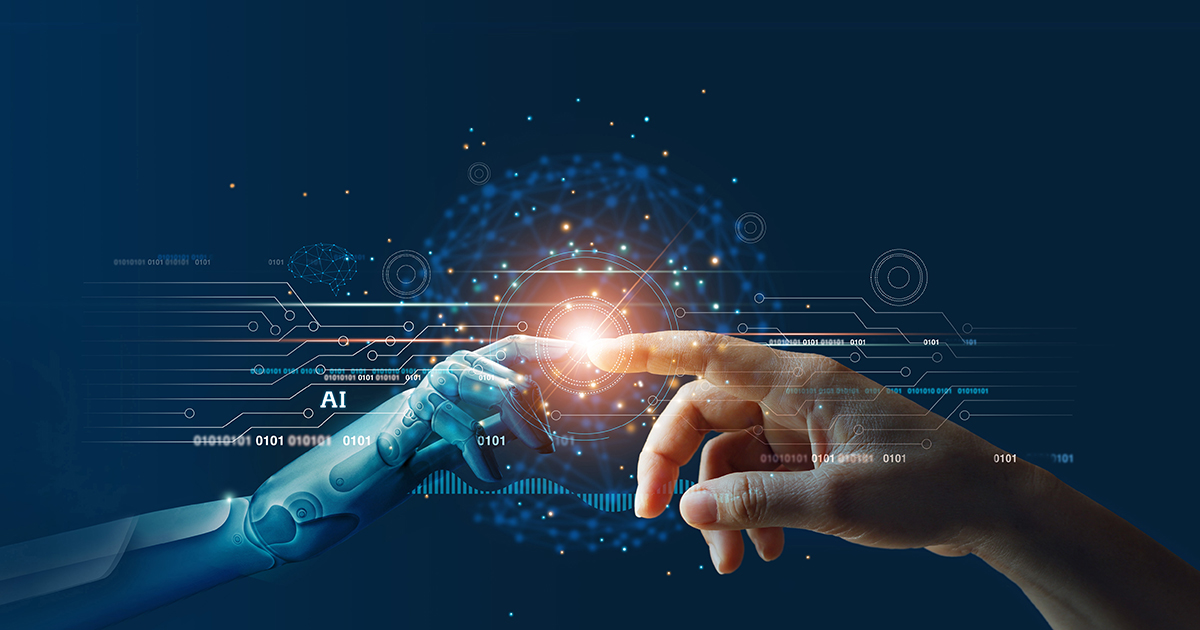 3
Utmaningar
Organisation: högsta ledningen, gammal silo-baserad organisationsstruktur, intern kultur, kunskap om fördelar med AI i inköp 
Process: Brist på teknisk expertis, otydlighet gällande ansvar
Teknologi: Låg datakvalitet, otillräcklig mängd data, datasäkerhet och konfidentialitet, integrationskomplexitet (regler för offentlig förvaltning)
Miljö: Identifiering och urval av leverantörer av AI-lösningar inte en central fråga och utmaning I det här skedet.
4
Inköpsaktiviteter i fokus – potential i alla tre faser
1) Förberedande fasen: AI i efterfråge- och behovsanalys, marknadsundersökning och analys, och AI som stöd för utveckling av inköpsstrategi 
“AI skulle kunna möjliggöra en helt annan analys av omvärlden och marknaden. Det är saker vi inte riktigt hinner hantera som vi borde eller behöver, med tanke på förändringstakten, och vi i staten har svårt att hänga med. Idag går resurserna till stor del till själva upphandlingsprocessen och speciellt till kontrakthanteringsaktiviteter. Viktiga delar av det förberedande arbetet kommer ibland till korta på grund av bristande resurser.”
5
Inköpsaktiviteter i fokus – potential i alla tre faser
2) Upphandlande fasen: AI som stöd vid framtagande av förfrågningsunderlag, hantering av anbud, val av leverantör och avtalsskrivande
“AI är lämpligt för att gå igenom texter och jämföra. Om jag är klar med mitt förfrågningsunderlag och kör det genom en AI, som ett gigantiskt bibliotek med tidigare domar I förvaltningsrätten till exempel och om det går riktigt riktigt snabbt. Alla dessa domar som ingen orkar läsa, det är praktiskt taget omöjligt. Du kan säkert plocka ut några och jämföra, men att få ett direkt svar efter att ha granskats mot 180 000 tidigare förvaltningsrättsliga domar och att det till exempel är 96 procents sannolikhet att förfrågningsunderlaget är korrekt enligt lagstiftningen, det skulle vara något väldigt bra tror jag.”
6
Inköpsaktiviteter i fokus – potential i alla tre faser
3) Implementerande fasen: AI för leverantörsuppföljning och utvärdering
“Jag tror att kontraktshantering kan vara ett område där man kan använda någon form av automation som AI. Automatisering som gör att du kan logga in hela tiden och se hur det går för leverantören. Om de uppfyller de krav de har gått med på. Det kan vara allt från hållbarhetskrav till att kolla om och hur de betalar sina arbetsgivaravgifter och så vidare. Här skulle vi kunna bli mer effektiva i att se till att vi faktiskt får det vi vill ha av avtalet och leverantören. Att leverantören levererar på de krav vi ställt, I nuläget hinner vi inte med avtalshantering.
7
Värde och för vem?
Upplevda värden med AI baserade lösningar bestod främst av idéer om förbättrad operativ förmåga, ökad effektivitet i processer och potential att med hjälp av AI i ökad utsträckning kunna följa upp/övervaka och säkerställa hållbarhet i leverantörskedjan.
De större myndigheterna såg vidare och diskuterade i större utsträckning värden kopplade till samhällseffekter som ökad innovationsförmåga på (leverantörs)marknader och ett mer hållbart samhälle. De mindre myndigheterna tenderade att lyfta process effektivitet i större utsträckning.
8
Vad vi har kommit fram till? Övergripande Resultat
Låg nivå av AI mognad i statligt inköp, men stort intresse
Ett stort intresse för vad AI kan göra men också en låg nivå av AI-beredskap när det gäller datahantering, AI-teknologier och mer spridd intern AI-kunskap och kapacitet.
9
Planen framåt, nästa steg
Bjuda in (främst de vi har intervjuat) till round-table för vidare diskussion (MTC)
Ev gå vidare med en organisation och undersöka implementering, användning och värdeskapande, en longitudinell studie (beroende på access och finansiering)
10
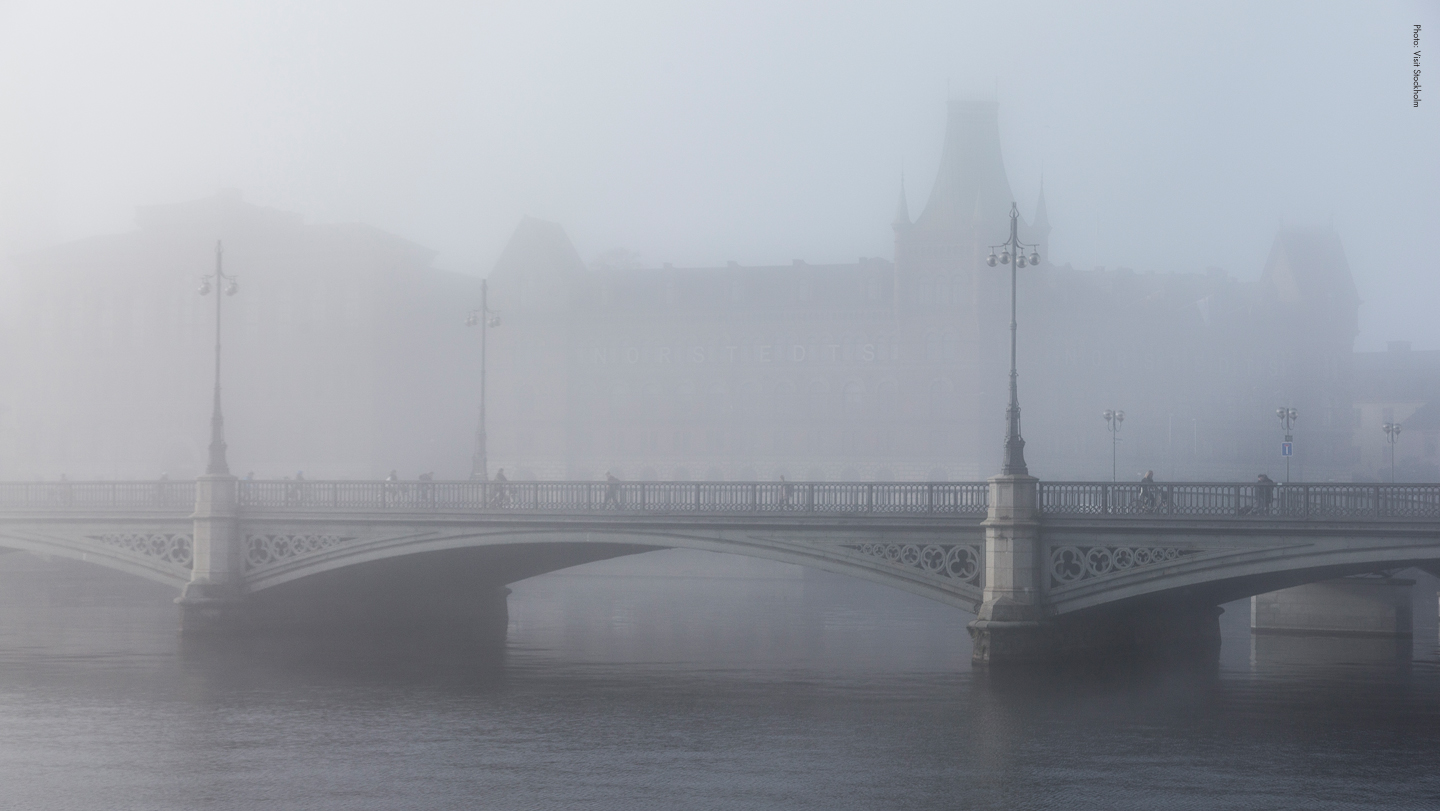 Tack för att ni har lyssnat!

Om ni är intresserade av studien maila Katarina.arbin@hig.se för mer information
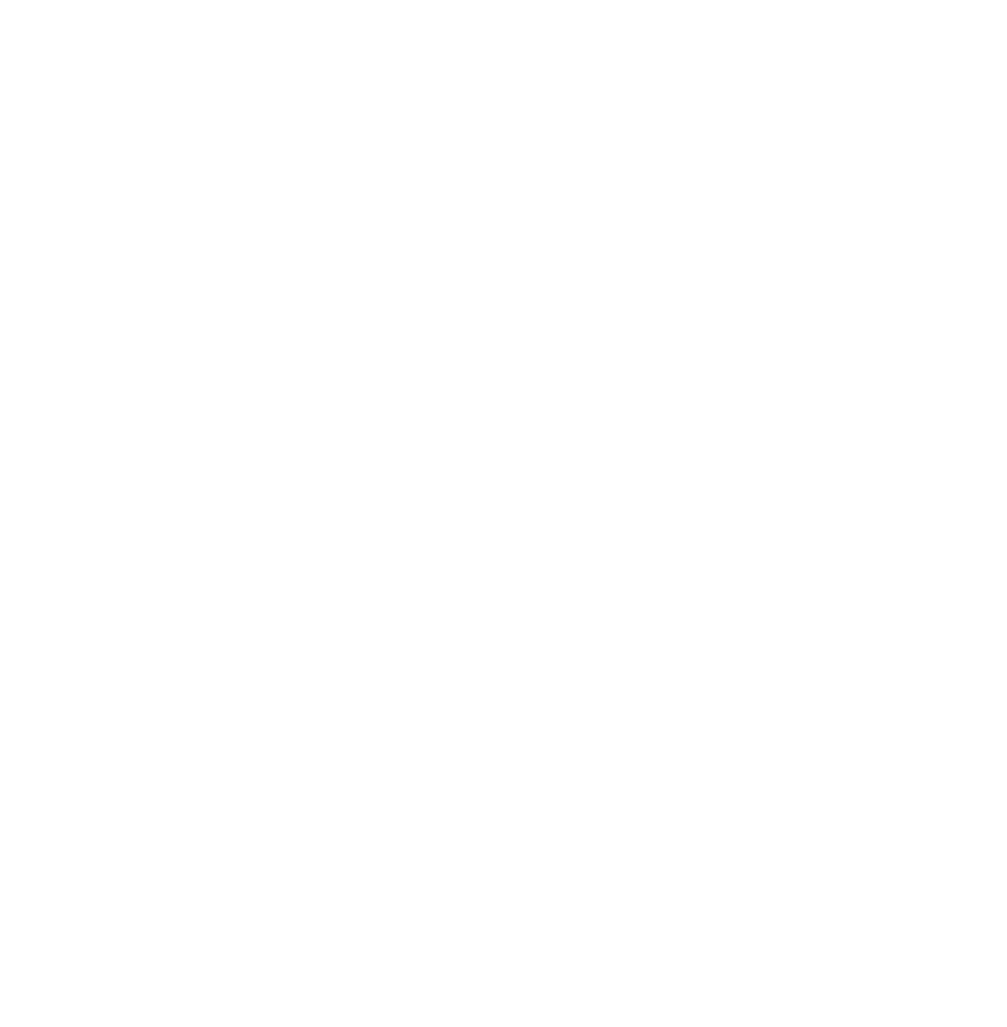